05/05/2023
ALGORITHMIC TRADING
MAJOR PROJECT (BMN610)
Submitted to:
Prof. Manu Gupta
Prepared By:
Sachin Sharma
21810058
About Me
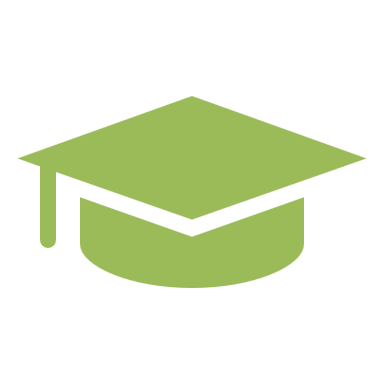 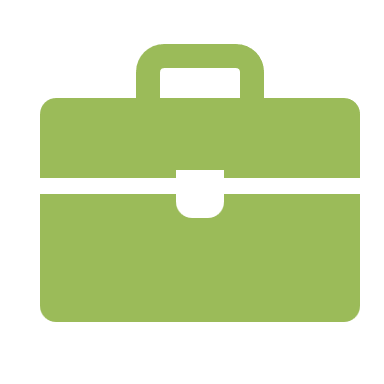 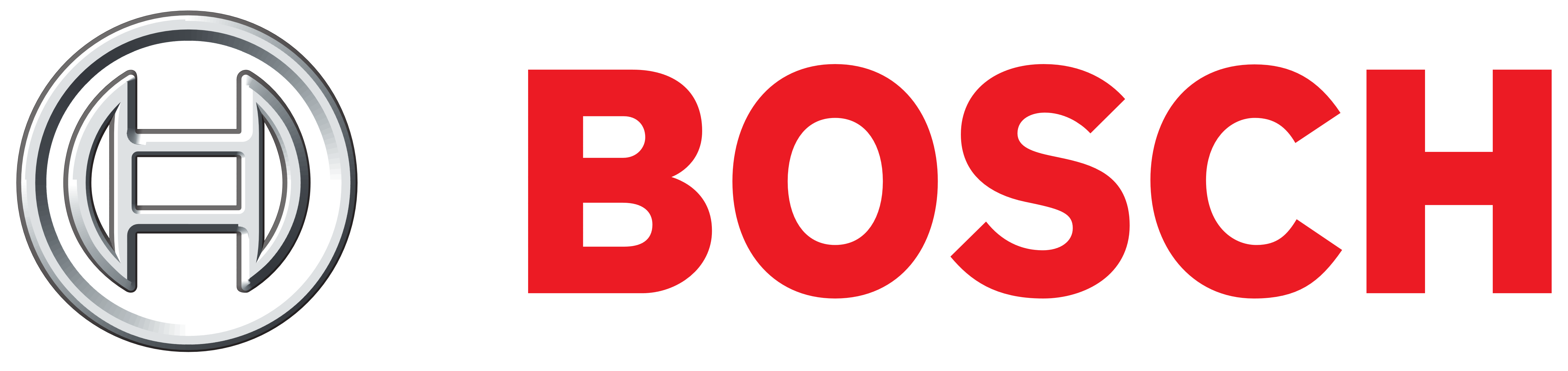 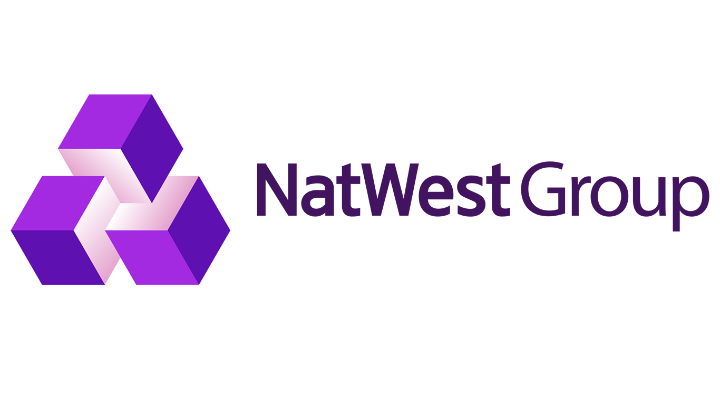 [PPO received]
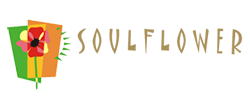 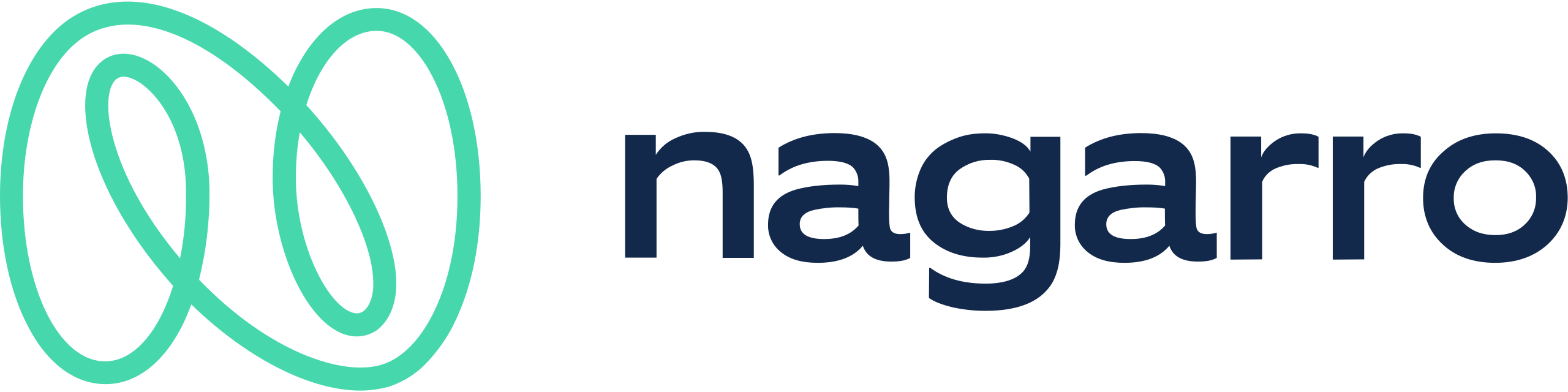 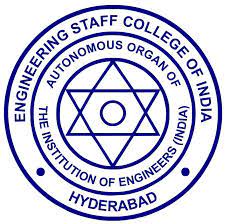 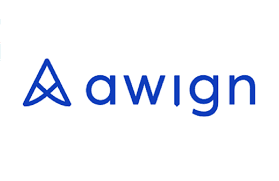 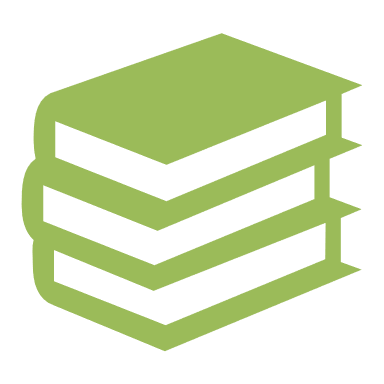 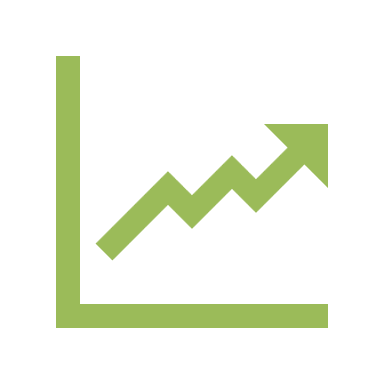 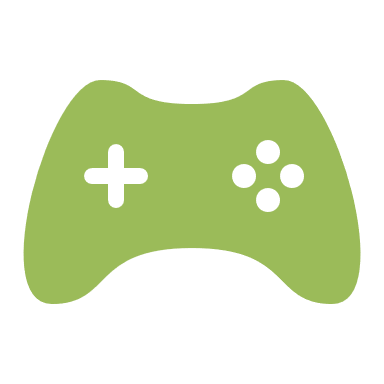 Introduction
Strategy
Strategy – ATM Straddle Selling

Constraints
Max Trades – 5
Maximum SL = 2
Total Target for each Trade = 1000
Total trailing SL for Each Trade = 1000
Lot Size = 1
Symbol = Bank nifty

Entry Time – at 9:15 am
Exit Time – 3:29:55 pm
Technical Implementations
Strategy working
Time >= 9:15 am
Check if straddle open
NO
Open straddleTrade Count +=1
YES
YES
Check if new straddle to be opened is same straddle
Check if target or SL hits, or none happens
Increase target by 250 rupees
TARGET
Close straddleSL Count +=1
SL
Close straddleTrade Count +=1
NONE
NO
Check if straddle needs to be shifted
YES
Shift Straddle to new Strike
NO
YES
NO
Time = 3:29:55 pm
EXIT
Additional Functionalities
Performance in Live Market
Future Prospects
Thank You
[Speaker Notes: Thank you for your attention. I am now open for questions.]